chicago
Travel plan
Duration: Reading week (3 days) Fall 2023
Budge$1200
DAY OneSat
DAY Two
Sun
DAY Three
Mon
River walk
Cloud Gate
Chicago Art institute
Fountain
Willis Tower
Garfiled Conservatory
China Town
Navy pier
Shakespeare Theatre
Flight preferably 12am arrival  on Sat and 6pm departure on Monday
Day 1
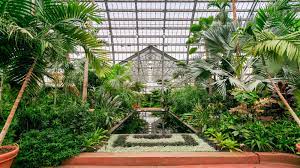 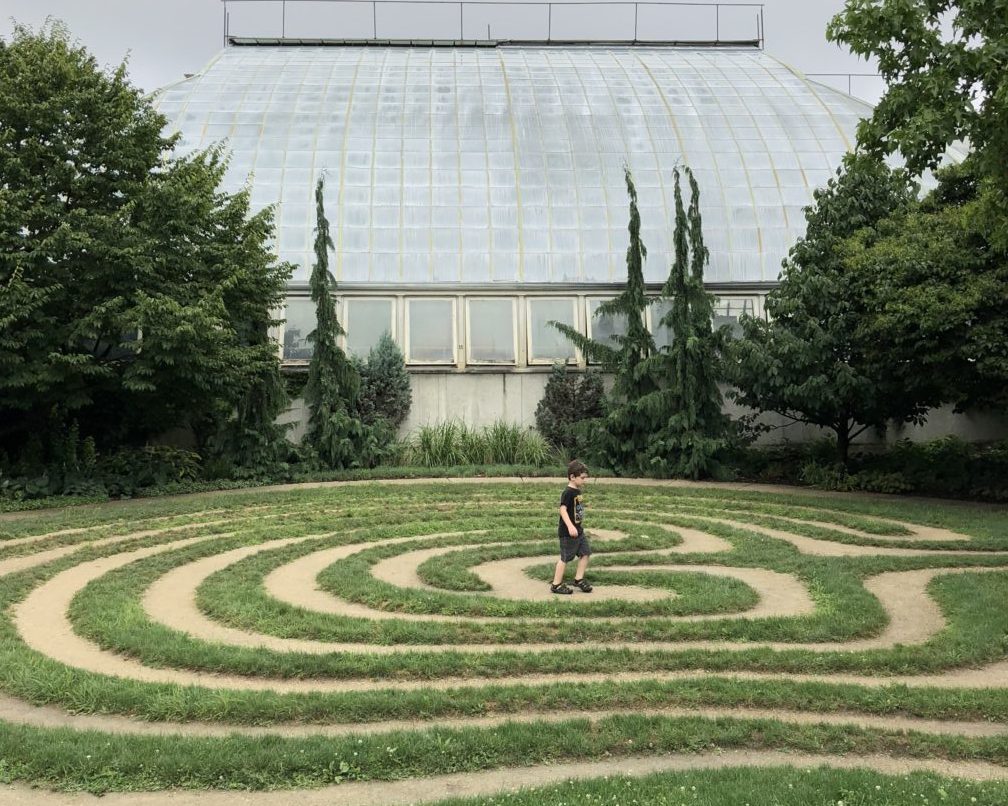 Garfield Garden (need to reserve)
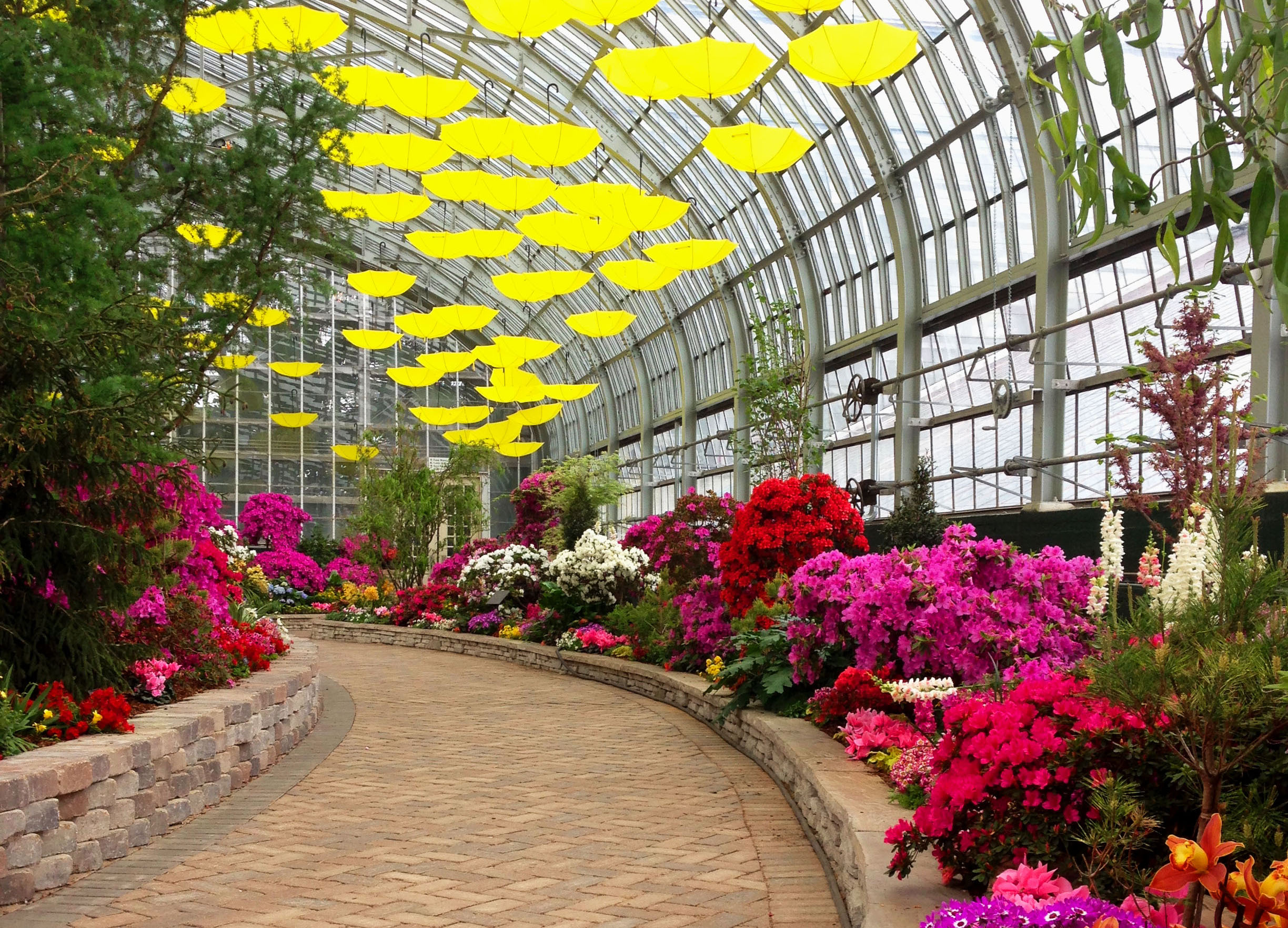 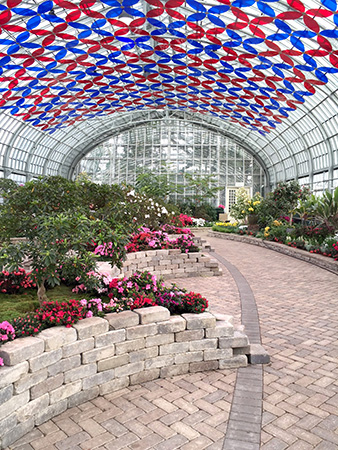 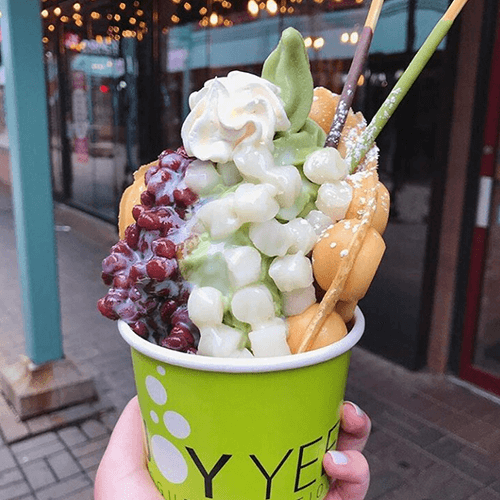 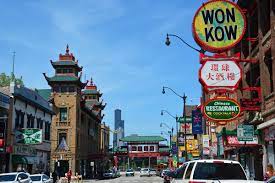 China Town
Try Taiwanese dessert
Look around the markets 
Duration: 1 hour
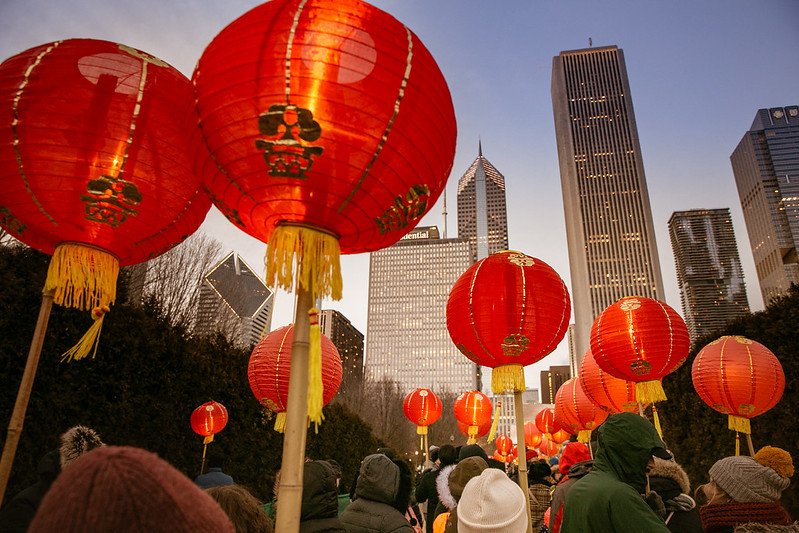 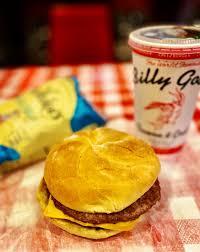 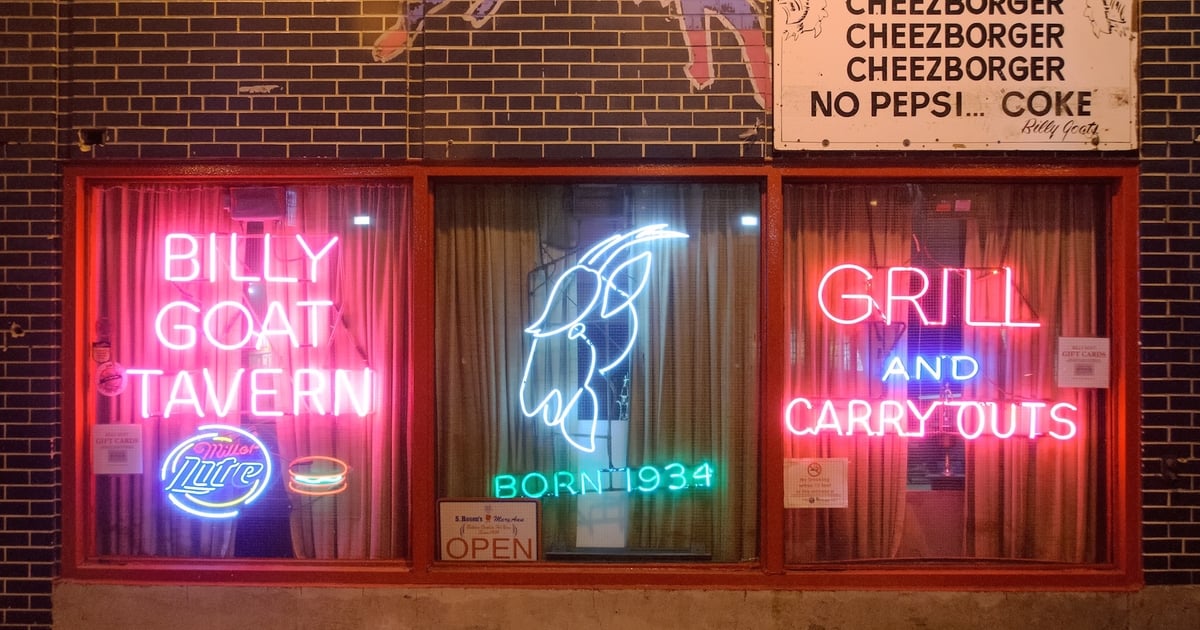 Illinoi university
Visit university
And eat cheese burger at Billy goat tavern
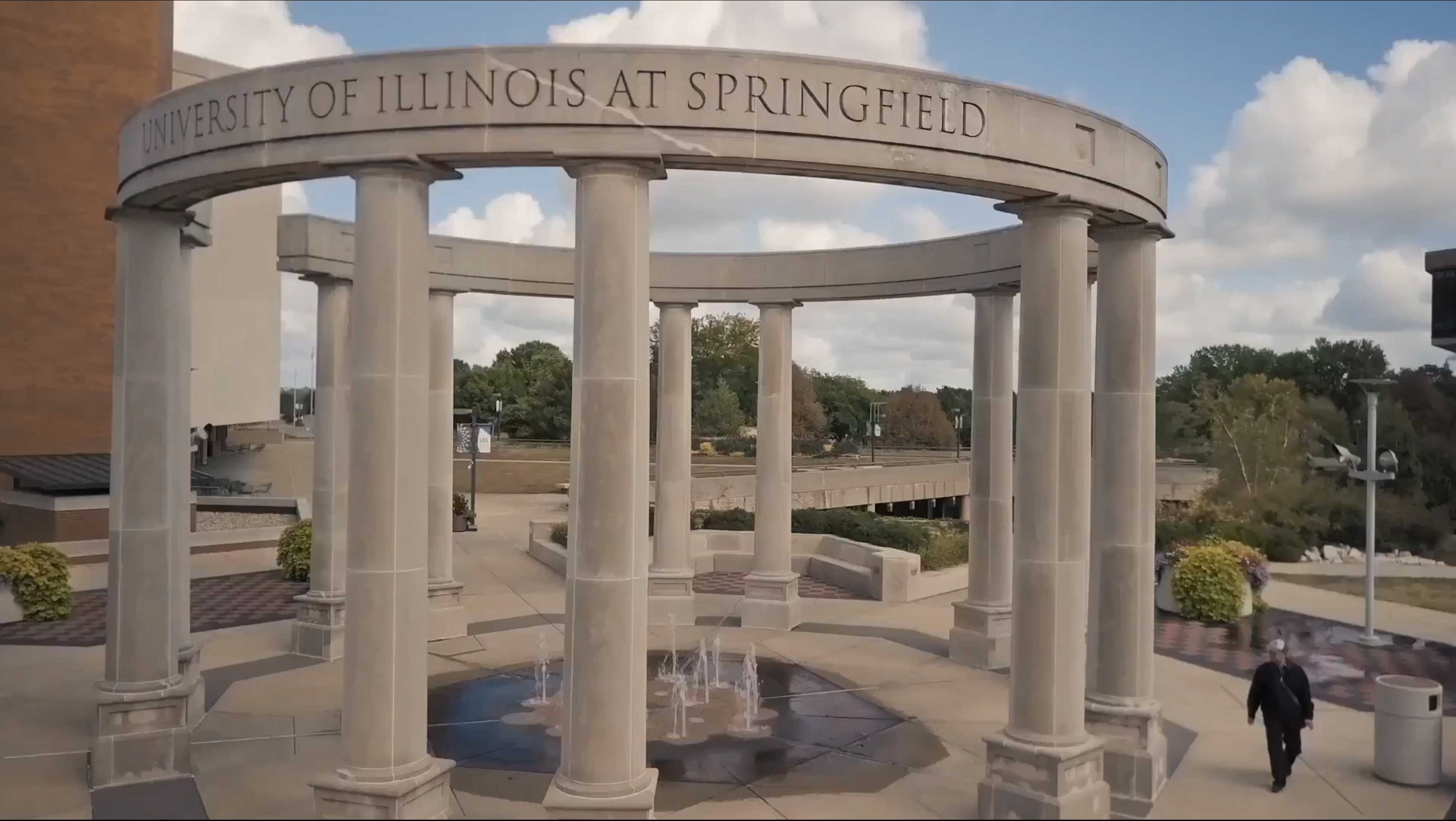 Day 2
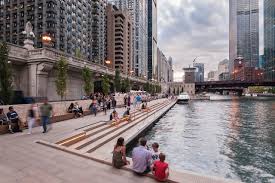 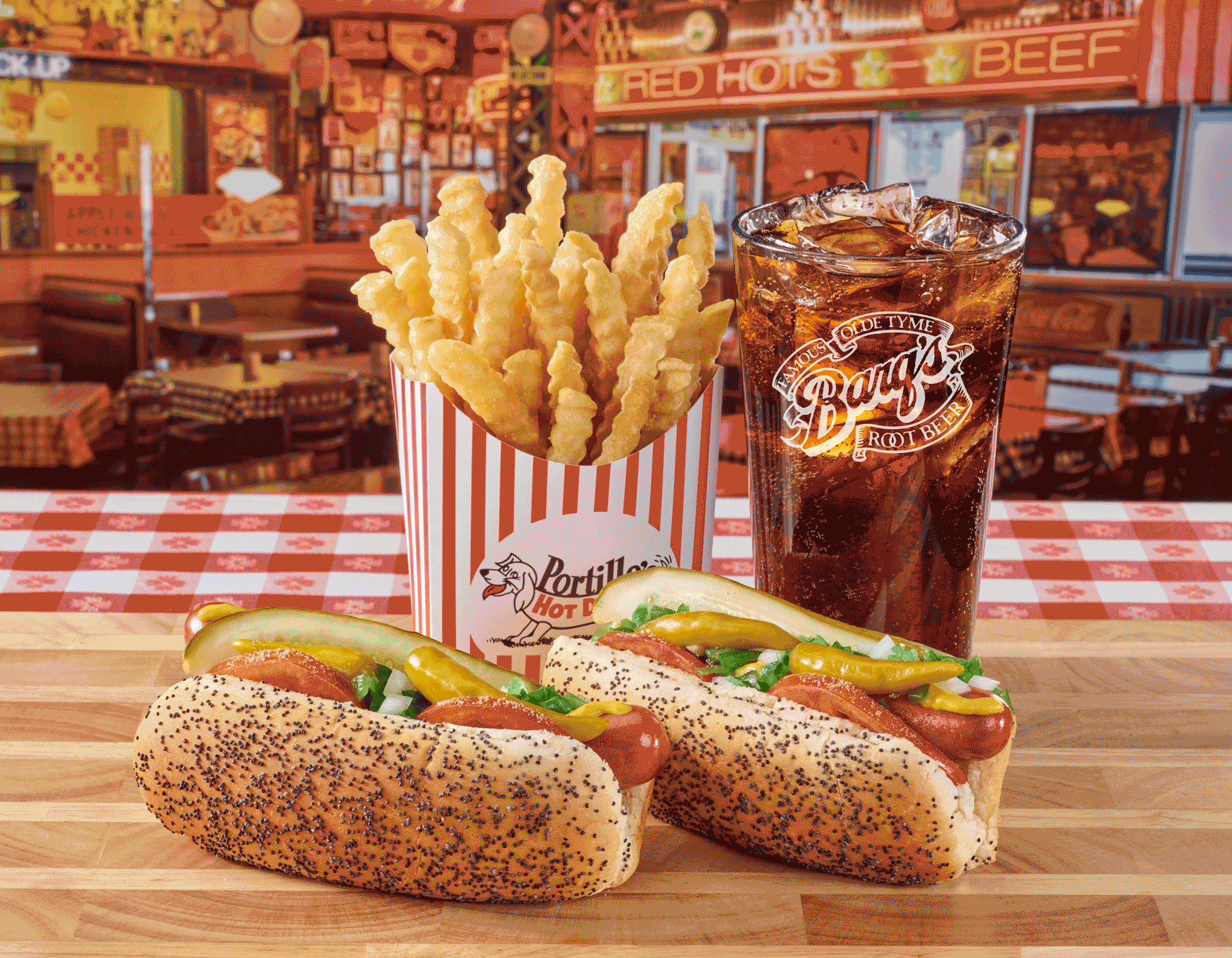 Chicago River Walk
Eat hot dog at Portillios
Eat marios Italian lemonade

Look around river walk

1hour
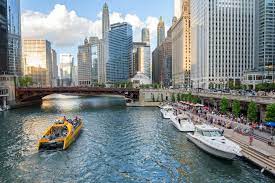 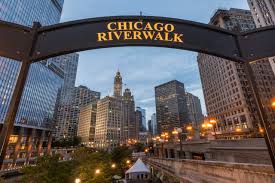 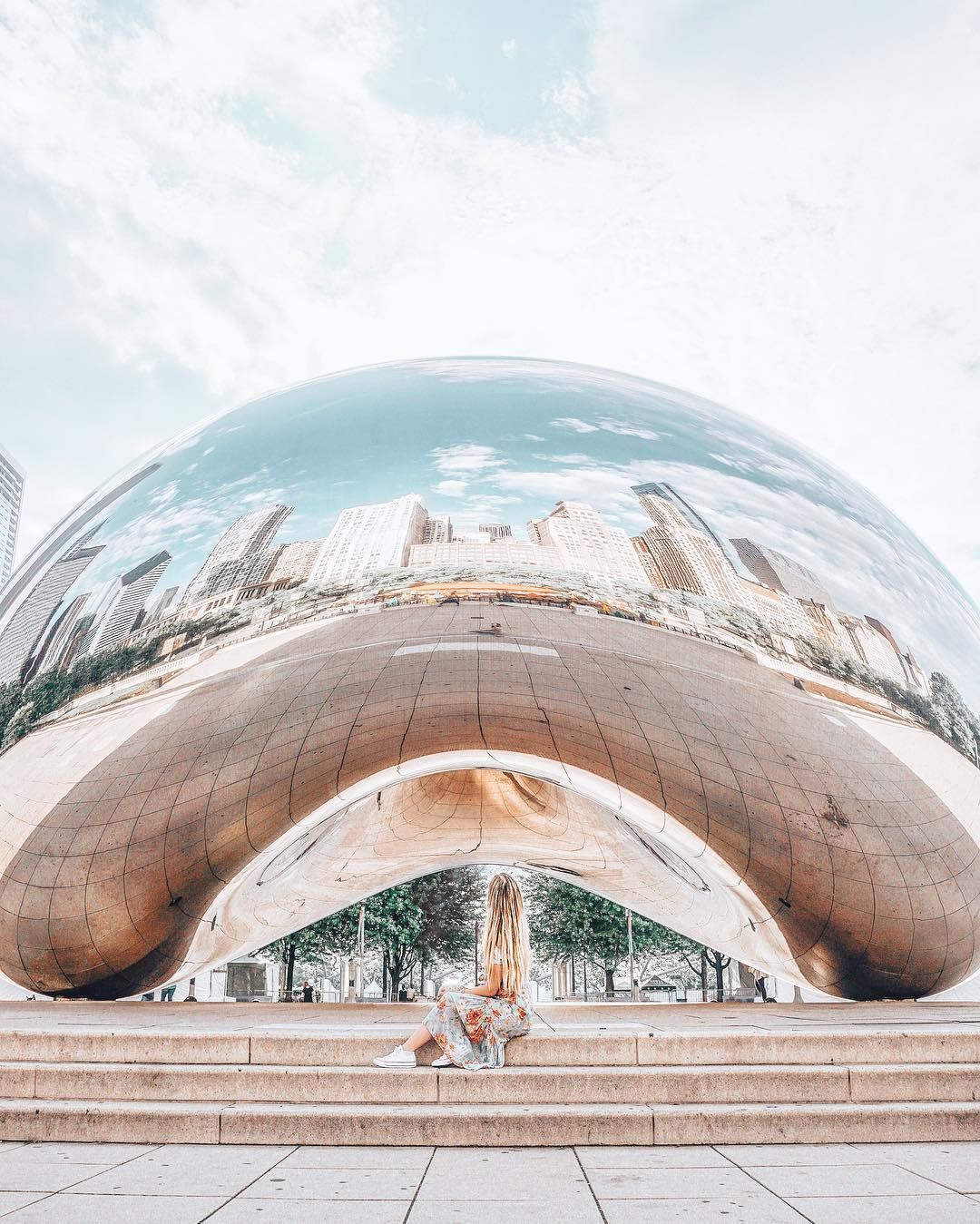 Cloud Gate
Take a picture in font of it
20 min
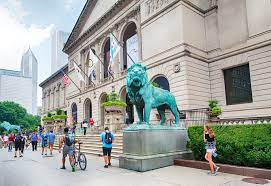 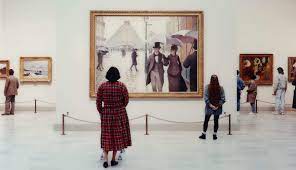 Chicago Art institute
Look around art and take pics
2 hours
Admission ticket*

Eat Garrett Popcorn
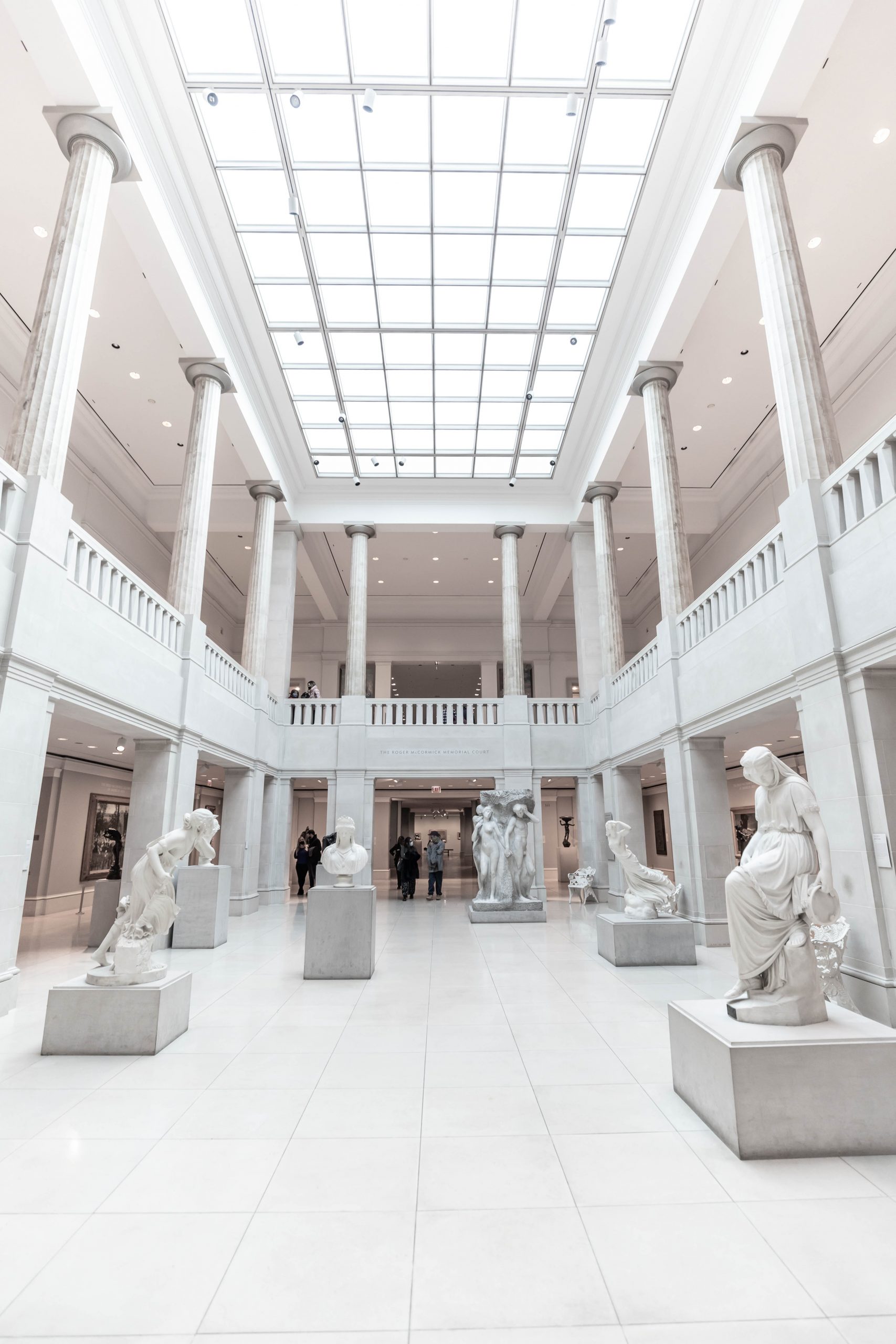 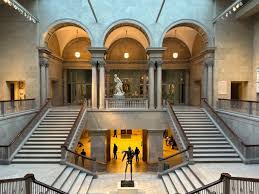 Buckingham Fountain
Take a photo here
30min
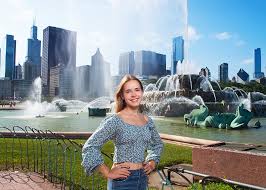 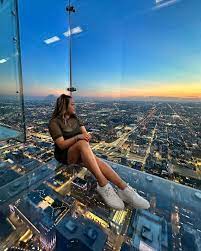 Willis tower
Wllis tower
Buy ticket
1 hour

Eat Shake Shak
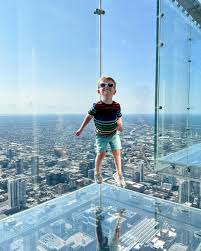 DAY 3
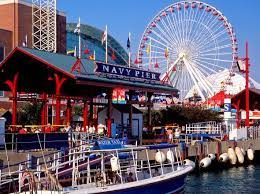 Navy Pier
1 hour looking water

Uno’s deep dish pizza
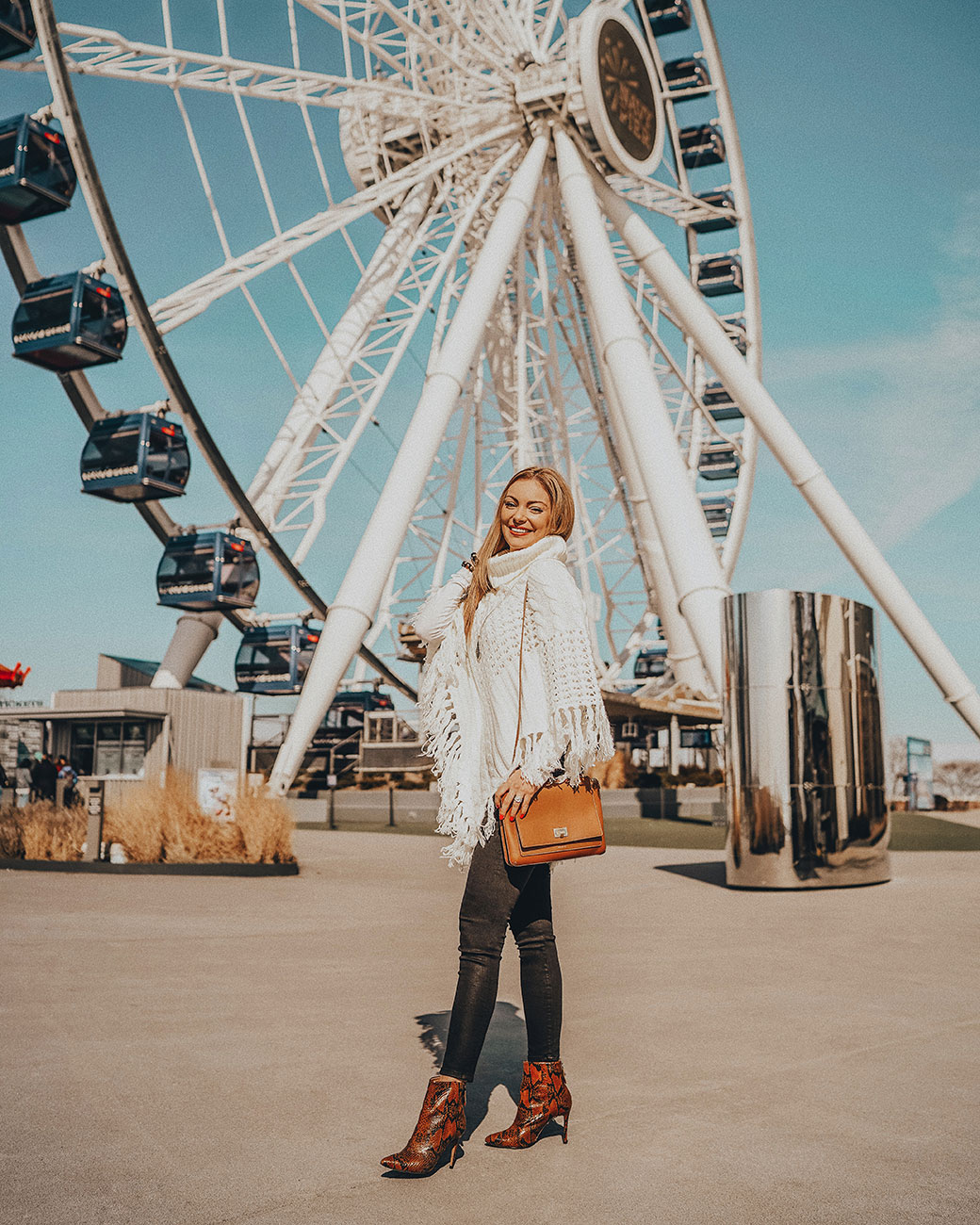 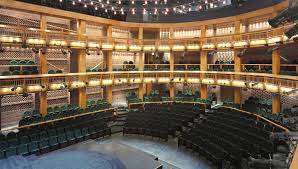 Shakespeare Theatre
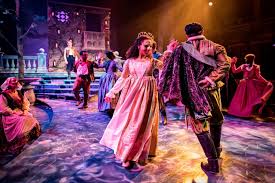 Fee: $61
Duration: 2 hours
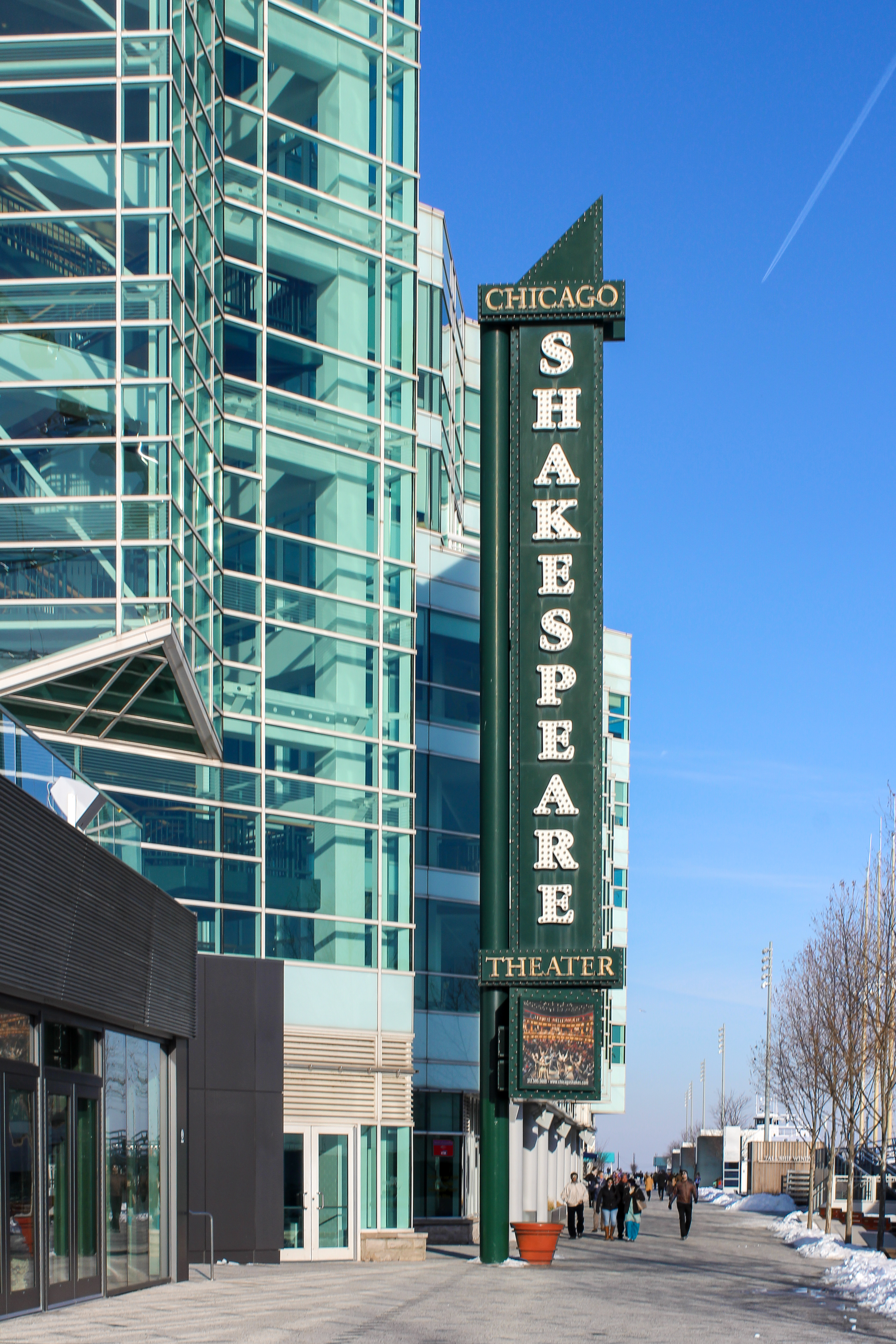